Муниципальное автономное дошкольное образовательное учреждение «Детский сад комбинированного вида № 30 «Колобок»» станицы Выселки муниципального образования Выселковский район.«Экологическое воспитание детей старшего дошкольного возраста»
Презентацию подготовила:
Захаревич Екатерина Алексеевна
Цель - воспитание гуманного отношения к природе (нравственное воспитание).
Задачи:
формирование элементарных экологических представлений о природе, о связях живых организмов с окружающей средой и друг с другом
 развитие положительных нравственных качеств, побуждающих детей к соблюдению норм поведения в природе, обществе 
формирование познавательных, практических и творческих умений экологического характера, навыков природоохранной деятельности
пропаганда среди родителей экологических знаний, приобщение их к вопросам экологического воспитания детей в семье
Содержание работы по экологическому воспитанию:
Познавательные занятия.
Экскурсия в природу.
Трудовая деятельность в уголке природы, на участке и на окне.
Чтение литературы, рассматривание демонстрационного материла, разучивание стихов, пословиц, поговорок и др.
Дидактические, сюжетно-ролевые, подвижные игры.
Проведение музыкальных и спортивных развлечений.
Оформление выставки детских работ.
Наблюдение за животным растительным миром, за трудом взрослых.
Экспериментирование
Разнообразные формы работы с детьми
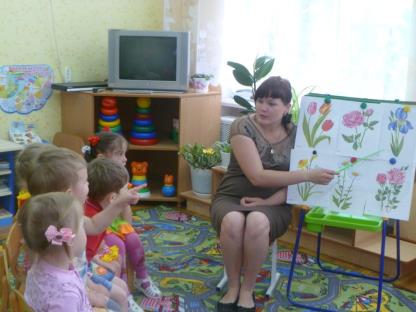 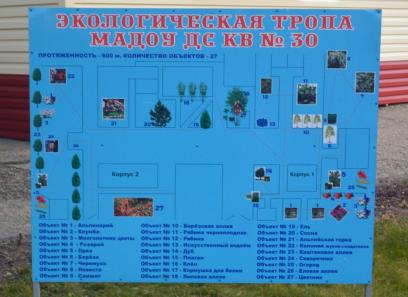 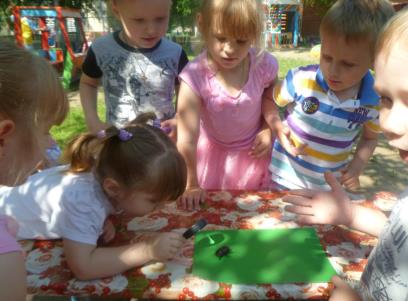 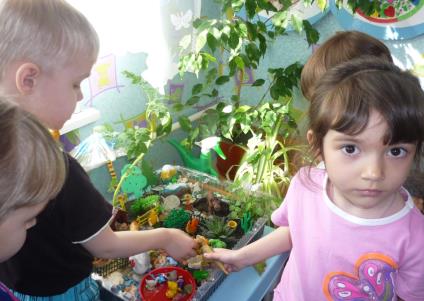 Разнообразные формы работы с детьми
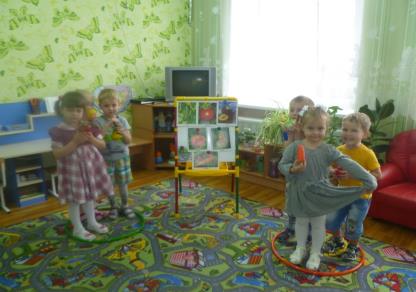 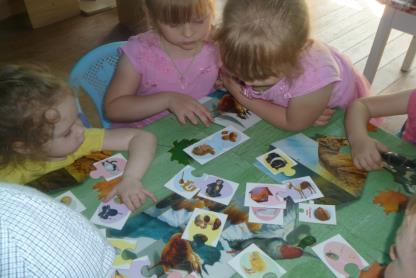 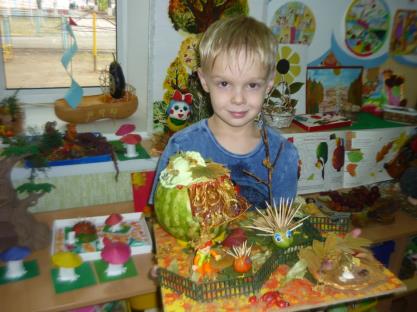 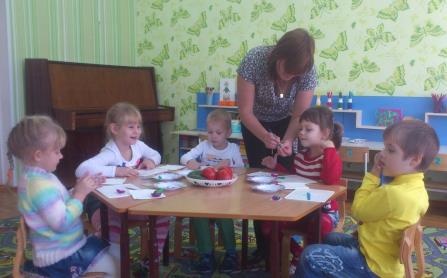 Различные формы работы с детьми
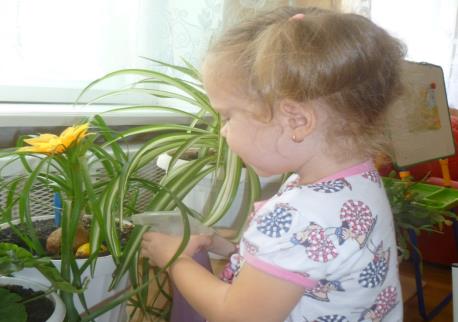 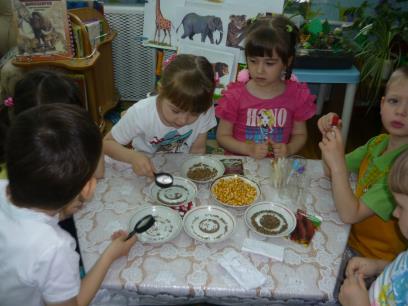 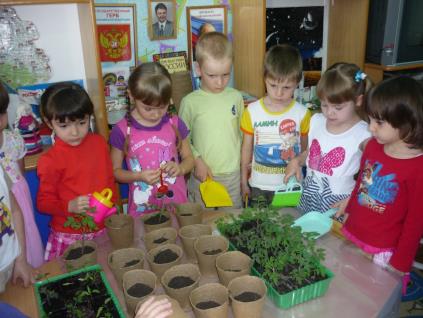 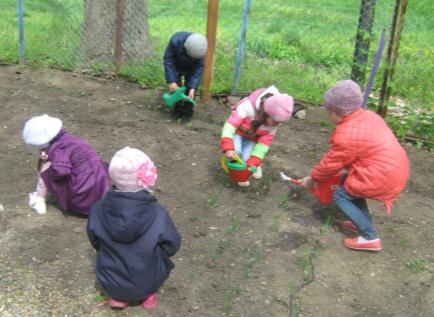 Экскурсии
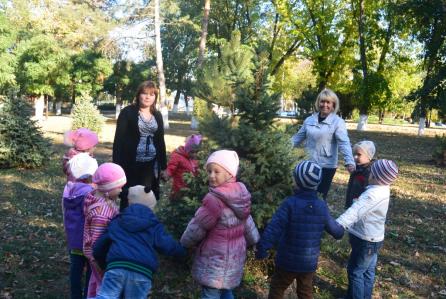 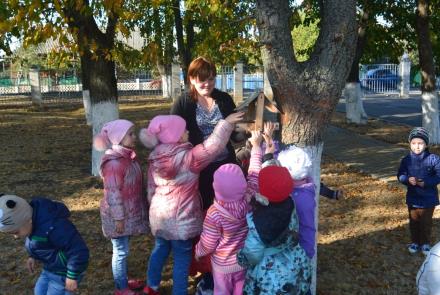 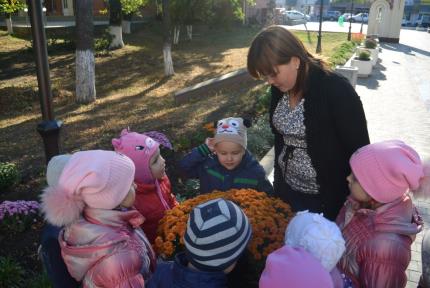 Формы работы с родителями:
Анкетирование, проведение опросов.
Совместные досуги, праздники, викторины.
Театрализованная деятельность, участие в выставках, смотрах-конкурсах.
Беседы за круглым столом, родительские собрания, консультации.
Экологические стенды.
Дискуссии, семинары-практикумы, обмен опытами между родителями.
Информационные проспекты для родителей.
Организация дней открытых дверей.
Выпуск газет, фото газет, экологических альбомов, плакатов, консультаций, папок-передвижек.
Результаты работы:
сформированы начала экологической культуры у детей;
 сформировано осознанно правильное отношение к объектам и явлениям природы, экологическое мышление;
 дети учатся практическим действиям по охране природы;
 развиваются умственные способности детей, которые проявляются в умении экспериментировать, анализировать, делать выводы;
 у детей появилось желание общаться с природой и отражать свои впечатления через различные виды деятельности.
Всё хорошее в людях — из детства!
Как истоки добра пробудить?
Прикоснуться к природе всем сердцем:
Удивиться, узнать, полюбить!
Мы хотим, чтоб земля расцветала,
И росли, как цветы, малыши,
Чтоб для них экология стала
Не наукой, а частью души!

Спасибо за внимание!